Ca Đoàn Giuse
Sau Chúa Nhật III 
Mùa vọng
Thứ Tư
Ngày 18 tháng 12
Trước lễ Giáng Sinh
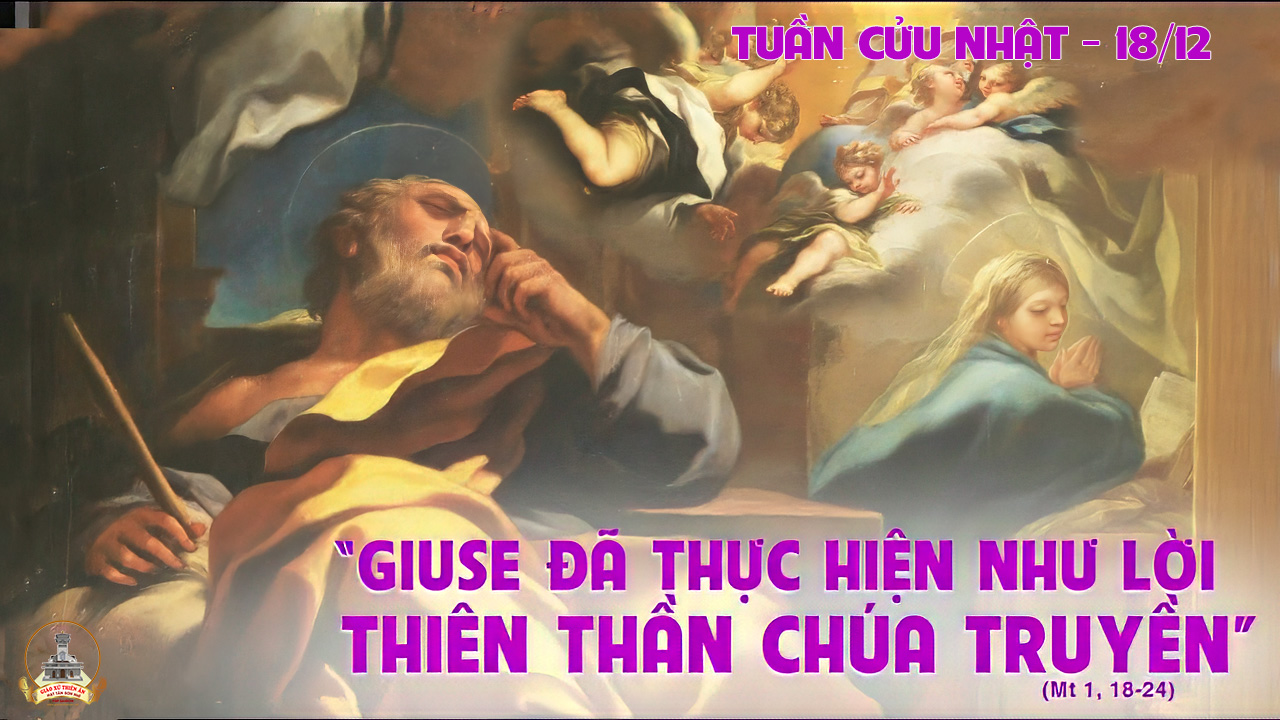 Ca Nhập LễHỡi Mây Ngàn 
Hải Ánh
Đk: Trời cao hãy đổ sương xuống. Hỡi mây ngàn hãy mưa Đấng công chính! Trời cao hãy đổ sương xuống. Trái đất hãy sinh Đấng cứu chuộc tôi!
Tk1:  Đêm tối mong ngày mau về, như nai khát mong tìm tới suối. Chúa ơi, hồn con mong Chúa đêm ngày, ăn năn hối tội, lạy Chúa con đây!
Đk: Trời cao hãy đổ sương xuống. Hỡi mây ngàn hãy mưa Đấng công chính! Trời cao hãy đổ sương xuống. Trái đất hãy sinh Đấng cứu chuộc tôi!
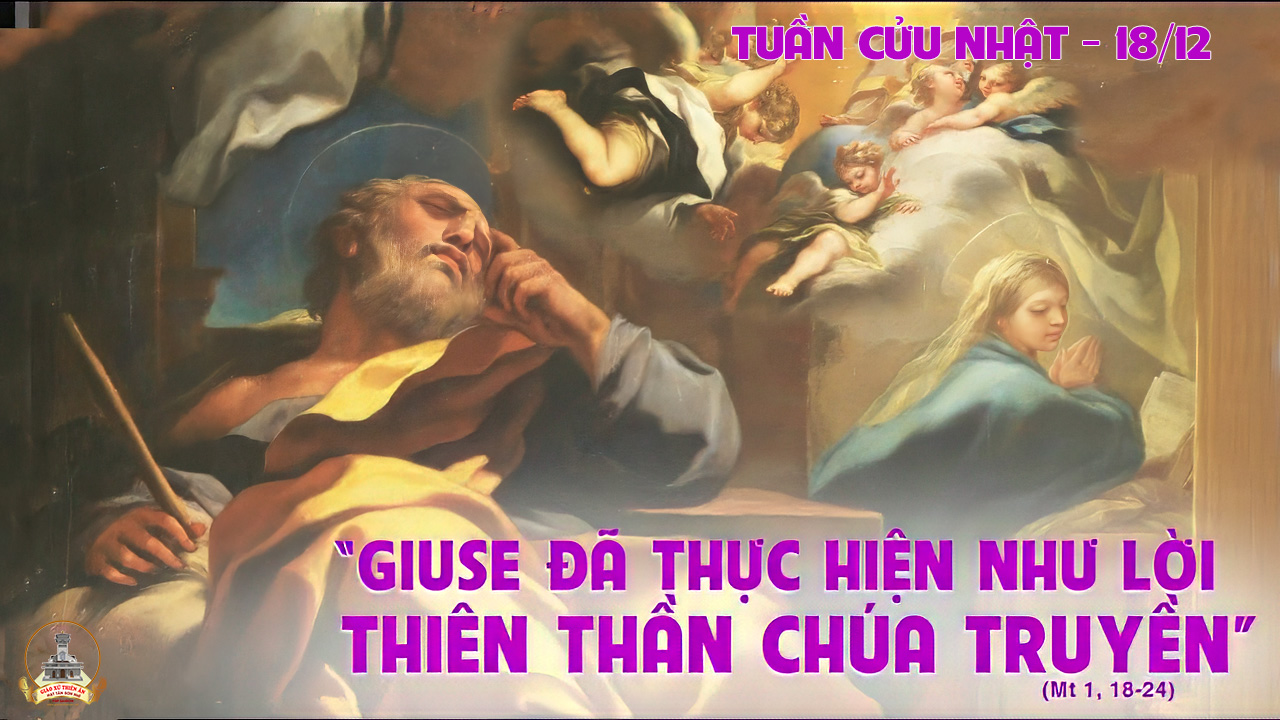 Đáp CaThánh Vịnh 71
Kim Long
3 câu
Đk: Triều đại Người đua nở hoa công lý và hoà bình viên mãn đến muôn đời.
Tk1:  Tâu Thượng Đế xin ban quyền bính cho Tân vương, trao công lý trong tay Hoàng tử. Để Tân vương theo công lý xét xử dân Ngài, bênh quyền lợi kẻ khó nghèo luôn.
Đk: Triều đại Người đua nở hoa công lý và hoà bình viên mãn đến muôn đời.
Tk2: Ai nghèo khó khấn vái Ngài sẽ luôn thương nghe, ra tay cứu con dân cùng khổ. Chạnh lòng thương ai nguy khốn, bé nhỏ, đơn hèn. Dân bần cùng Ngài tế độ cho.
Đk: Triều đại Người đua nở hoa công lý và hoà bình viên mãn đến muôn đời.
Tk3: Xin mừng chúc Đức Chúa là Chúa Is-Ra-el, uy công Chúa trăm muôn kỳ diệu. Nguyện Tôn Danh luôn cao sáng đến mãi muôn đời, vinh hiển Ngài dọi khắp trần gian.
Đk: Triều đại Người đua nở hoa công lý và hoà bình viên mãn đến muôn đời.
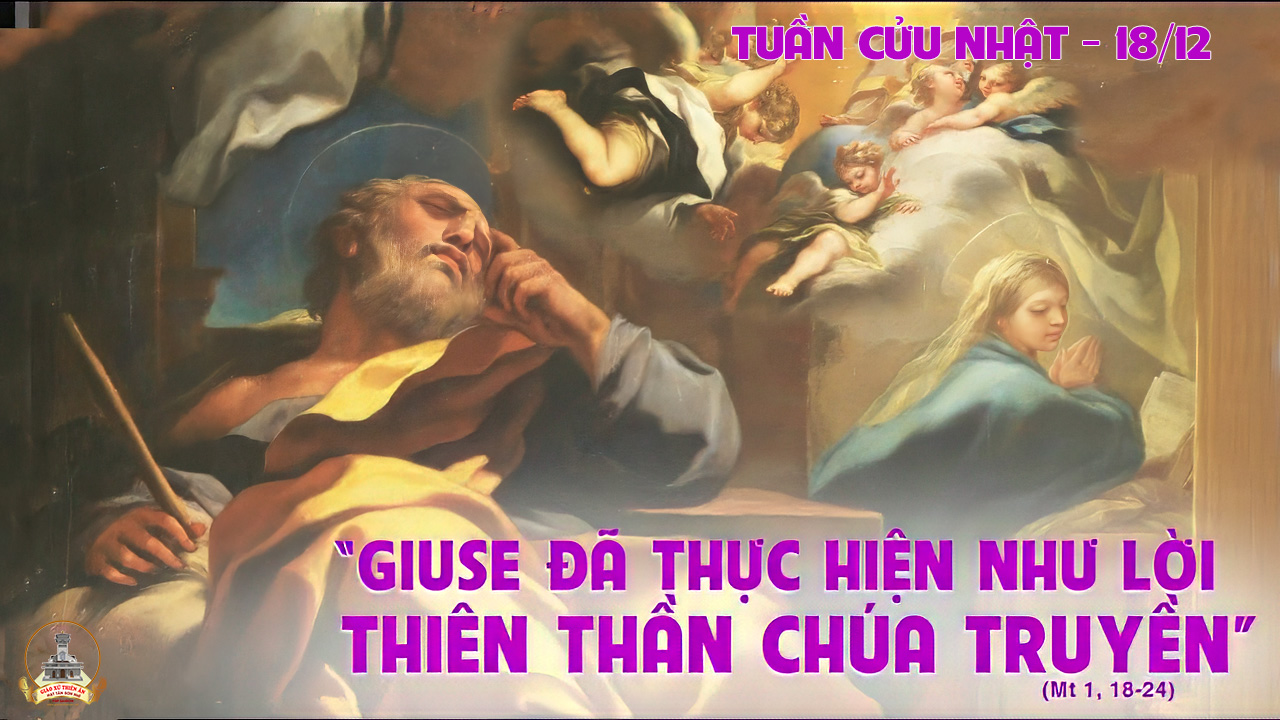 Alleluia-alleluia:
Lạy Chúa là thủ lãnh nhà Ít-ra-en, Ngài đã ban lề luật cho ông Mô-sê trên núi Xi-nai. Xin ngự đến mà ra tay cứu chuộc loài người.
Alleluia.
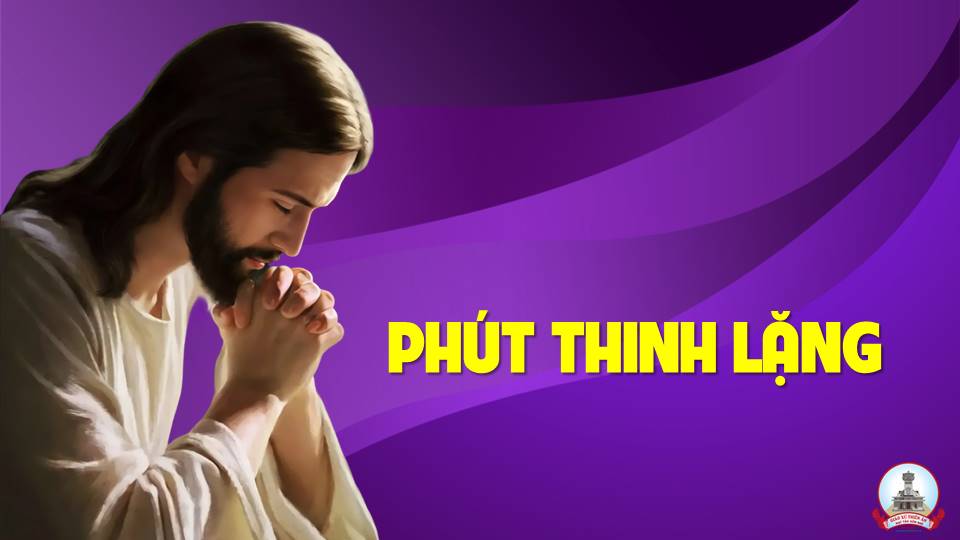 Ca Dâng LễDâng Niềm Đợi MongTường Ân
Tk1 Tựa như bánh và rượu khiết tinh, chờ mong được thánh hoá. Biến thành Máu Thịt thắm hồng dưỡng nuôi muôn người dương thế.
Thì nguyện dâng xác thân con yếu hèn cùng bao nỗi  ô nhơ. Mong chờ Chúa ngự đến thánh hoá tâm hồn.
Đk: Dâng lên Chúa của lễ đợi mong, dâng lên Chúa rượu nho cùng bánh miến. Dâng lên Chúa của lễ cậy trông. Dâng lên Chúa trọn tấm lòng con.
Tk2: Tựa nai khát nguồn mạch suối trong, hồn con khao khát Chúa. Đến để tưới gội tâm hồn từ lâu khô cằn chai đá.
Thì nguyện dâng những hy sinh sống trọn một cuộc sống trung trinh. Quay về suối tình thương nhận lấy ân tình.
Đk: Dâng lên Chúa của lễ đợi mong, dâng lên Chúa rượu nho cùng bánh miến. Dâng lên Chúa của lễ cậy trông. Dâng lên Chúa trọn tấm lòng con.
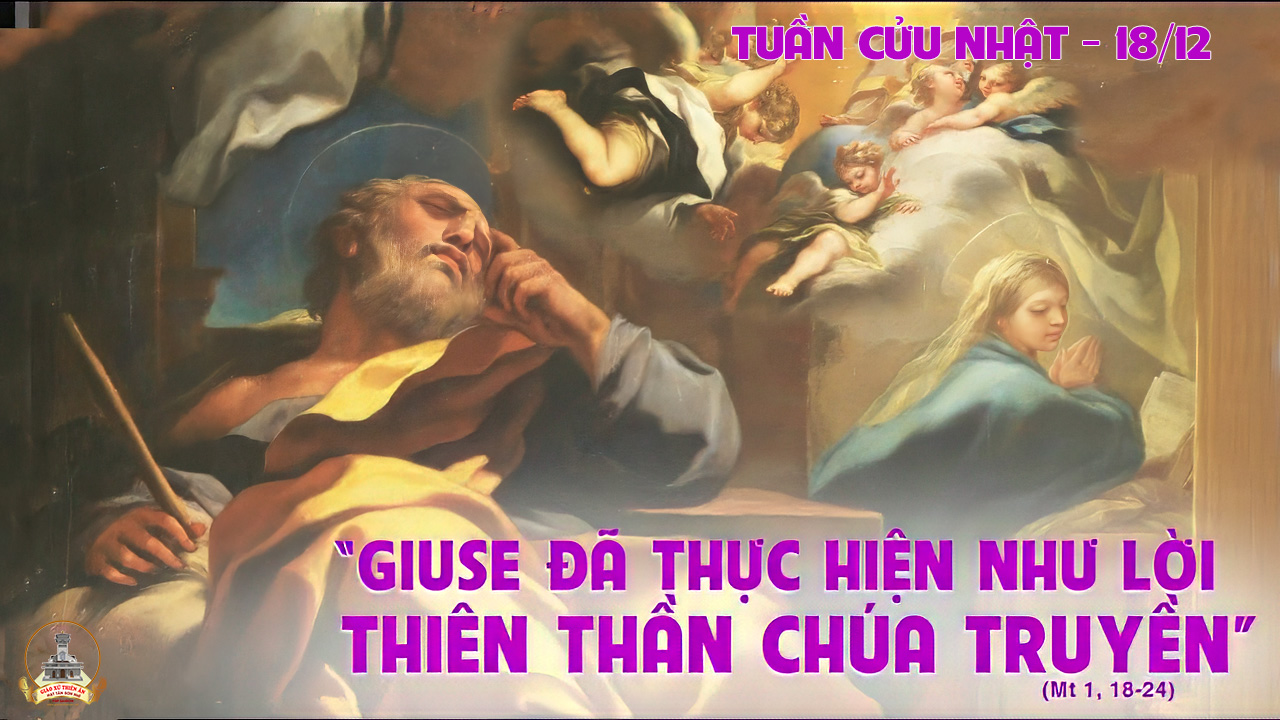 Ca Nguyện Hiệp Lễ
Trông Đợi Văn Khoa
Tk1: Chúa ơi! Tâm hồn con đây mong chờ tin vui. Chúa ơi! Tâm tình con đây xin hiến dâng lên. Tháng ngày còn trôi mãi mãi, trôi hoài lòng con bỗng muốn khô cằn chờ mưa tưới nước cho đồng chờ sương xuống tươi mát cây.
Tk2: Chúa ơi! Trông về xa xăm con đợi chim câu. Chúa ơi! Con tìm nơi đâu sao vẫn cô đơn. Trên đời ngày nao gió cuốn thân gầy. Ngài giang tay ôm nhân loại bằng đôi tay ứa máu hồng bằng thịt da đang đớn đau.
Đk: Ngài hỡi hãy đến mà gieo rắc lúa thương yêu quanh con còn bao vây những hoang sơ quanh con còn cát nóng với xương rồng cùng bụi gai……
***: Ngài hỡi hãy đến mà xua tan bóng đêm đen khơi lên từng hơi ấm những ban mai khơi lên nguồn ánh sáng chiếu muôn lối.
Tk3: Chúa ơi! Cây đàn con đây xin hòa câu ru, Chúa ơi! con nguyện đem theo với tiếng ca vui. Những gì lòng con ước muốn cho đời, lòng con xin mơ cho người, dù đôi tay con bé nhỏ, dù Người không nghe tiếng con.
Đk: Ngài hỡi hãy đến mà gieo rắc lúa thương yêu quanh con còn bao vây những hoang sơ quanh con còn cát nóng với xương rồng cùng bụi gai……
***: Ngài hỡi hãy đến mà xua tan bóng đêm đen khơi lên từng hơi ấm những ban mai khơi lên nguồn ánh sáng chiếu muôn lối.
Tk2: Chúa ơi! Trông về xa xăm con đợi chim câu. Chúa ơi! Con tìm nơi đâu sao vẫn cô đơn. Trên đời ngày nao gió cuốn thân gầy. Ngài giang tay ôm nhân loại bằng đôi tay ứa máu hồng bằng thịt da đang đớn đau.
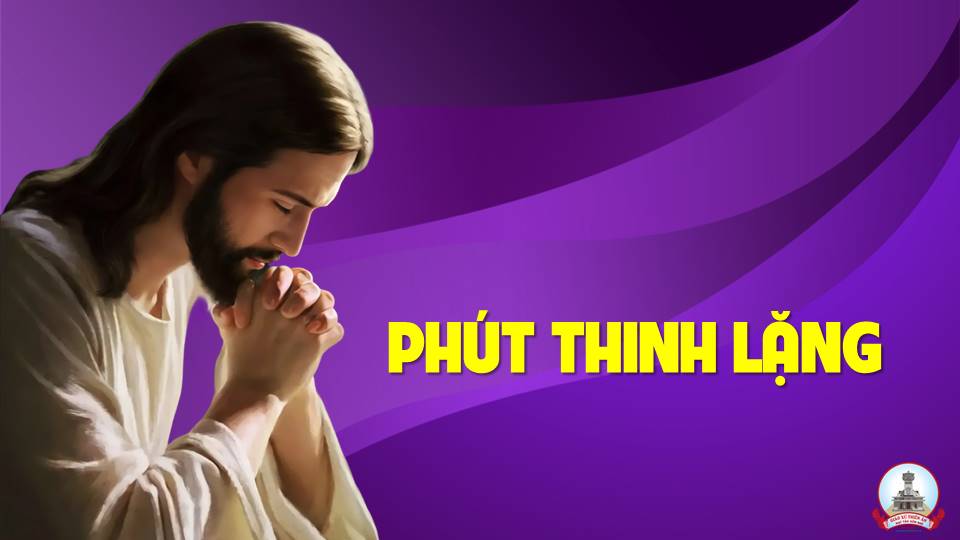 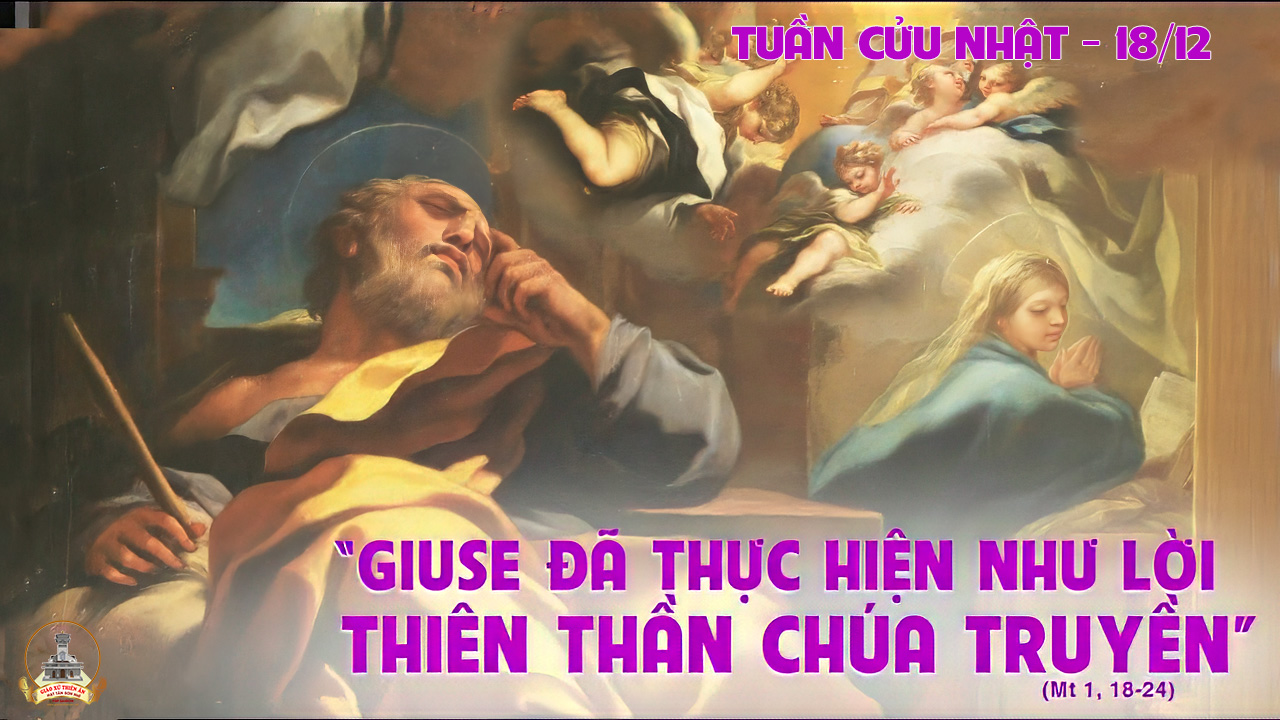 Ca Kết Lễ
HÃY ĐẾN CÙNG THÁNH GIUSE 
Phanxicô
Đk: Hãy đến cùng thánh Giu-se. Hãy đến cùng thánh Giu-se.
Tk1: Ai mong sống đẹp lòng Chúa, hãy đến cùng thánh Giu-se. Người là gương công chính, đoá hoa huệ thắm vườn thiêng. Người gần Chúa Giê-su, nguồn mạch thanh khiết tinh tuyền.
Đk: Hãy đến cùng thánh Giu-se. Hãy đến cùng thánh Giu-se.
Tk2: Ai say mến tìm Lời Chúa, hãy đến cùng thánh Giu-se. Người hằng nghe Chúa nói giữa âm thầm giữa lặng im. Bằng đời sống khiêm nhu, Người nhìn xem Đấng Vô Hình
Đk: Hãy đến cùng thánh Giu-se. Hãy đến cùng thánh Giu-se.